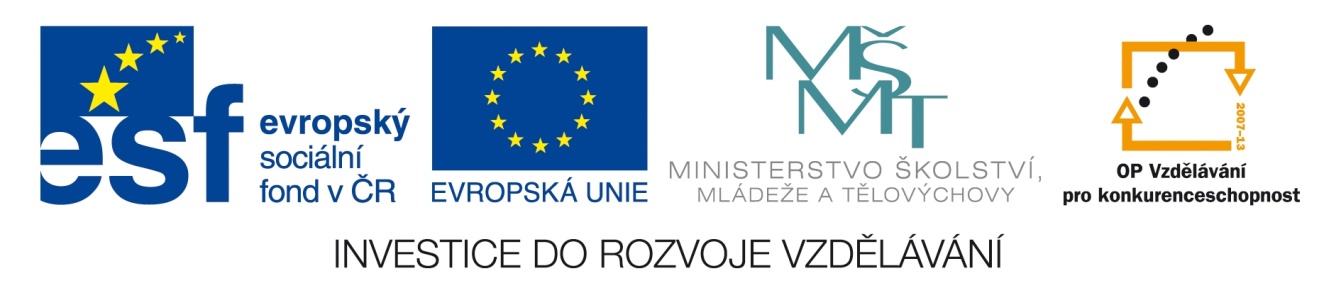 Registrační číslo projektu: CZ.1.07/1.1.38/02.0025
Název projektu: Modernizace výuky na ZŠ Slušovice, Fryšták, Kašava a Velehrad
Tento projekt je spolufinancován z Evropského sociálního fondu a státního rozpočtu České republiky.
Savci – řád hlodavci (úvod)
Př_073_Savci_řád hlodavci (úvod)
Autor: Mgr. Eliška Nováková

Škola: Základní škola Slušovice, okres Zlín, příspěvková organizace
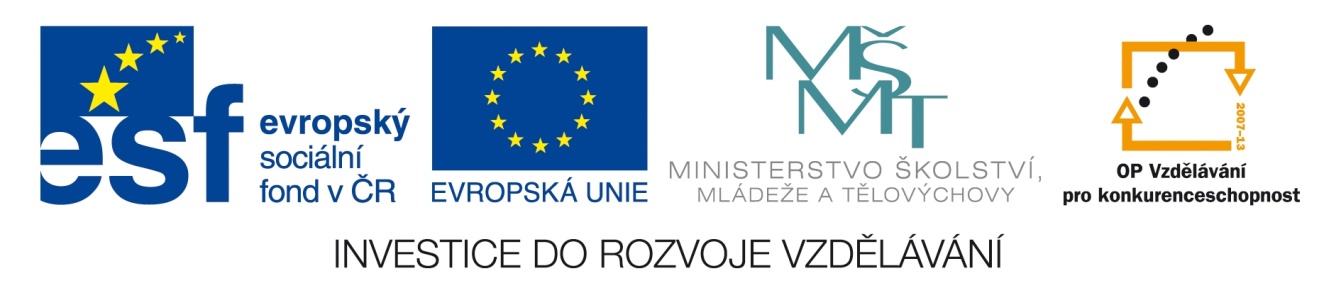 Anotace:
Digitální učební materiál je určen k seznámení žáků s novým řádem savců – hlodavci. Jedná se o úvodní seznámení s charakteristickými znaky tohoto řádu.
Materiál rozvíjí  vědomosti žáků a pomocí názorným ukázek vysvětluje nové učivo.
Je určen pro předmět přírodopis a ročník 8.
Tento materiál vznikl jako doplňující materiál k učebnici: Přírodopis 2 pro 7. ročník základní školy a nižší ročníky víceletých gymnázií. Bělehradská 47, 120 00 Praha 2: SPN, 1999. ISBN 80-7235-069-2.
Charakteristické znaky
nejpočetnější skupina savců
rozšířeni po celém světě
přizpůsobeni životu na souši, u vody, na stromech, 
    na polích, atd.
jsou býložraví, výjimečně všežraví
jedná se především o malé až střední druhy
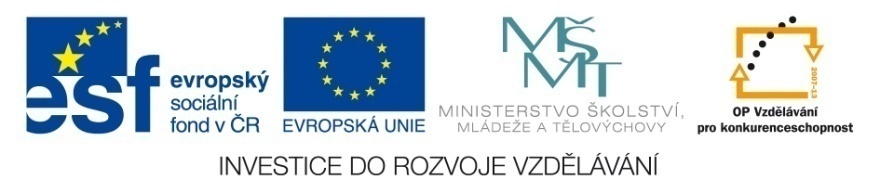 Charakteristické znaky
typický chrup s hlodavými řezáky 
    (neustále dorůstají)
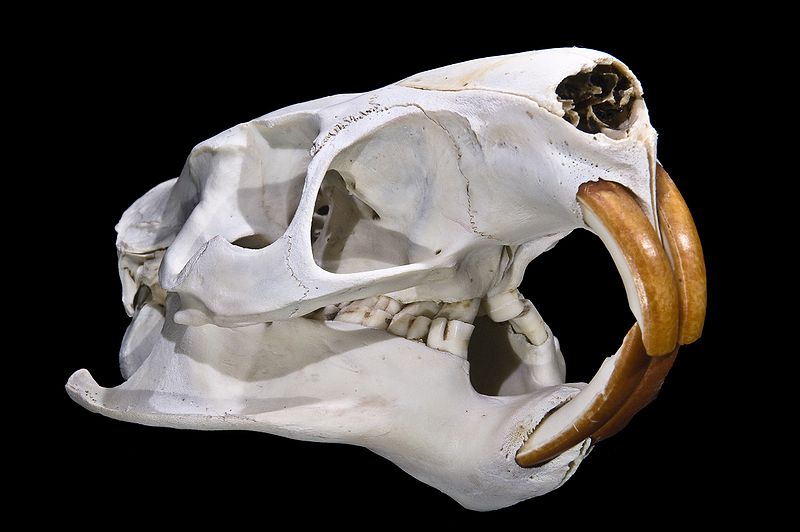 špičáky chybí
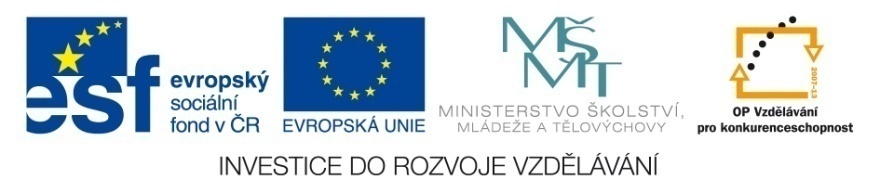 Charakteristické znaky
velká rozmnožovací schopnost (krátká doba březosti, velký počet mláďat)
často se přemnožují
největším zástupcem je kapybara
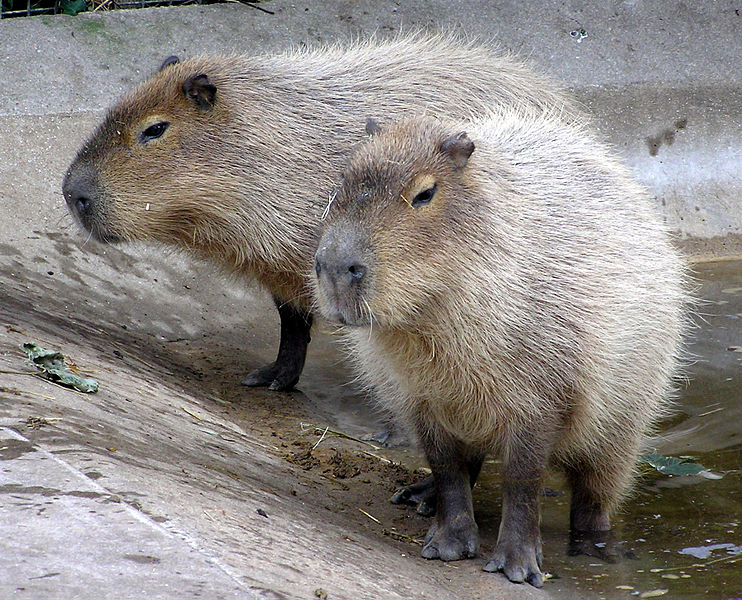 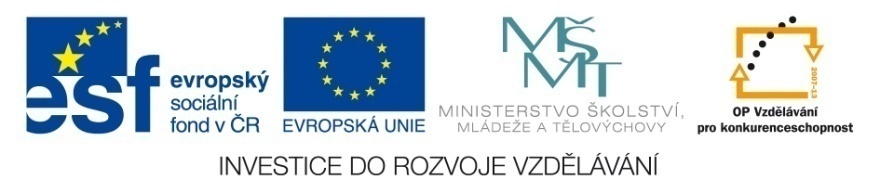 Pokus se na následujících snímcích určit některé zástupce hlodavců.
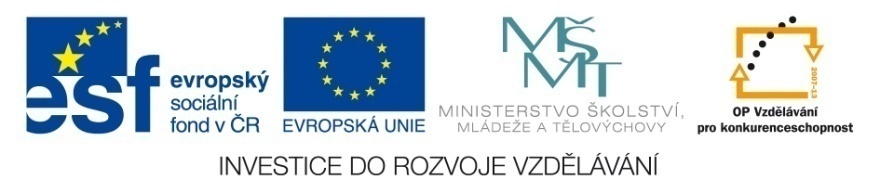 Zástupci hlodavců
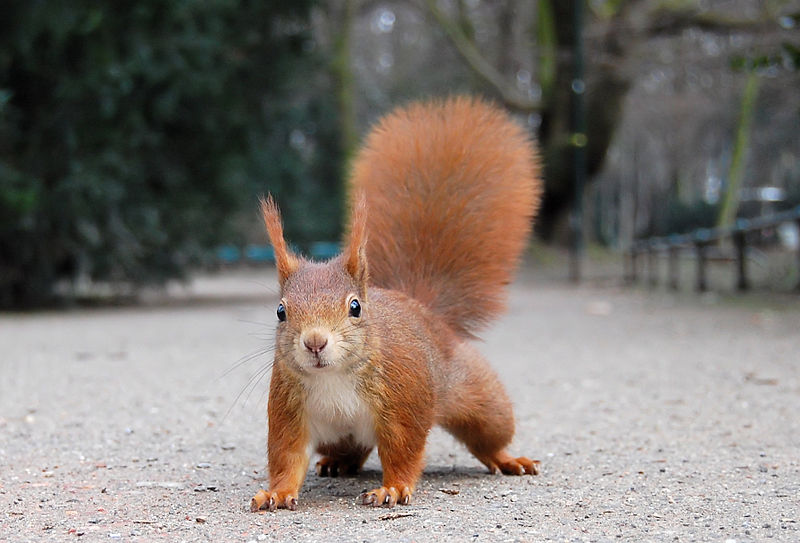 Veverka obecná
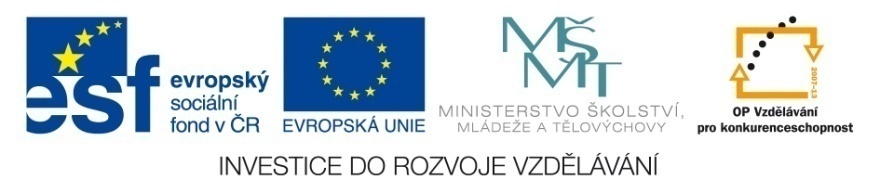 Zástupci hlodavců
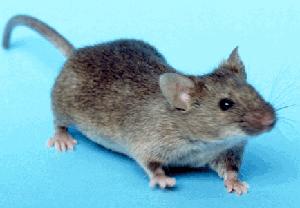 Myš domácí
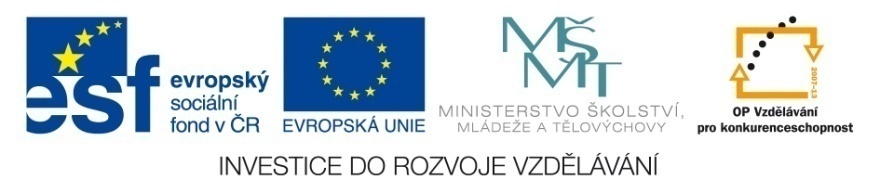 Zástupci hlodavců
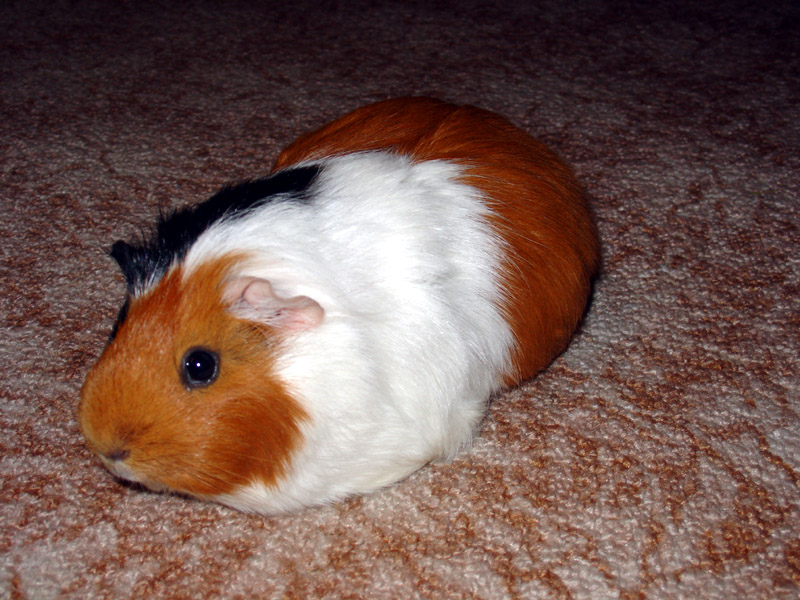 Morče domácí
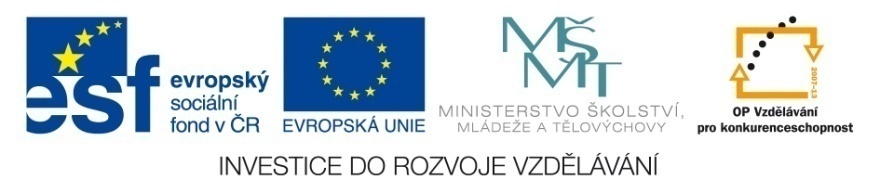 Zástupci hlodavců
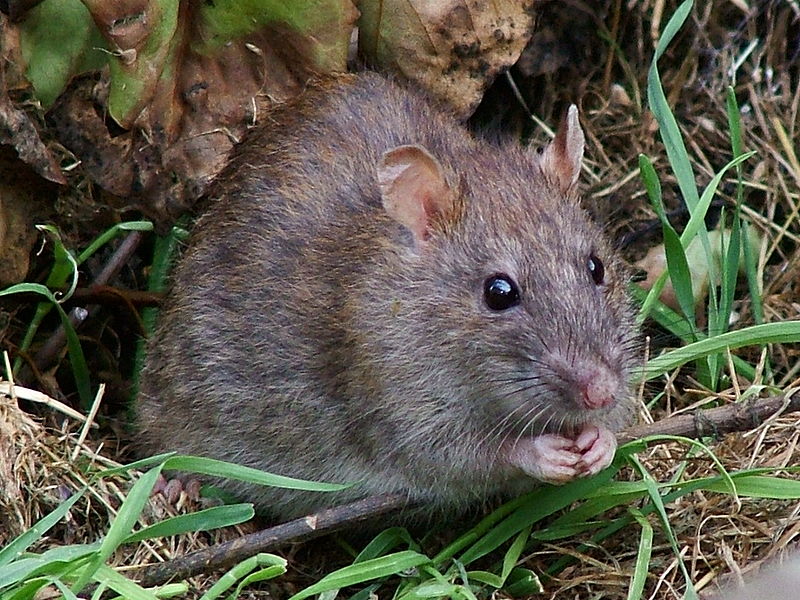 Potkan obecný
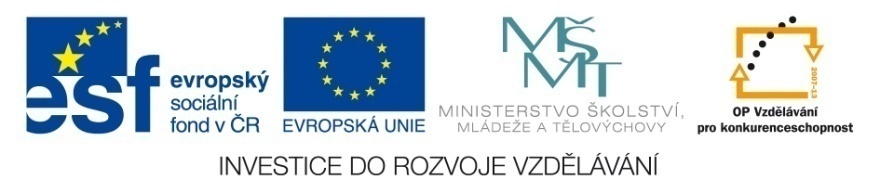 Zástupci hlodavců
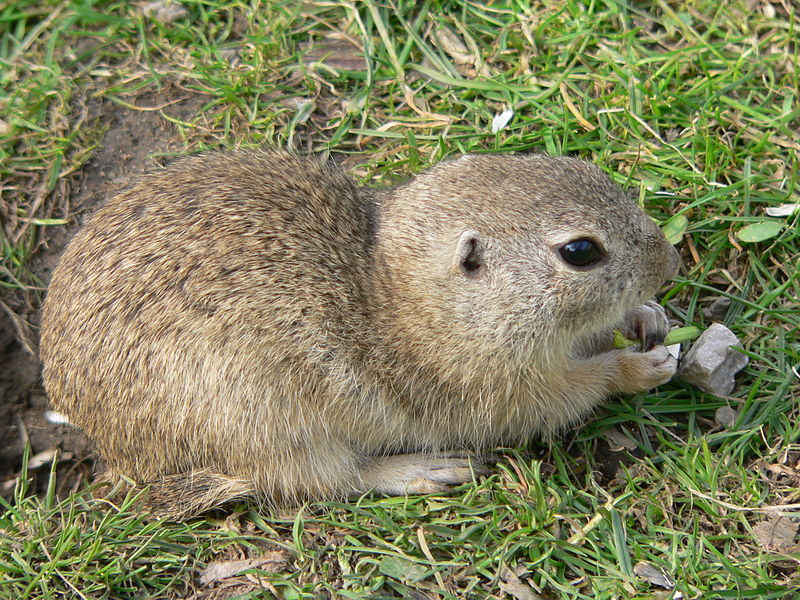 Sysel obecný
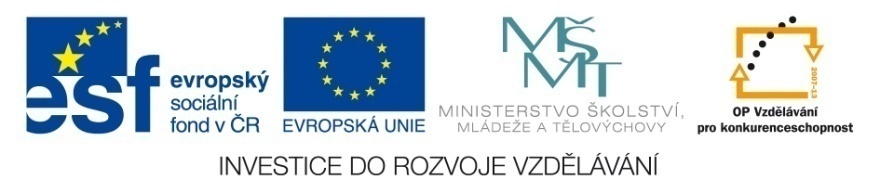 Zástupci hlodavců
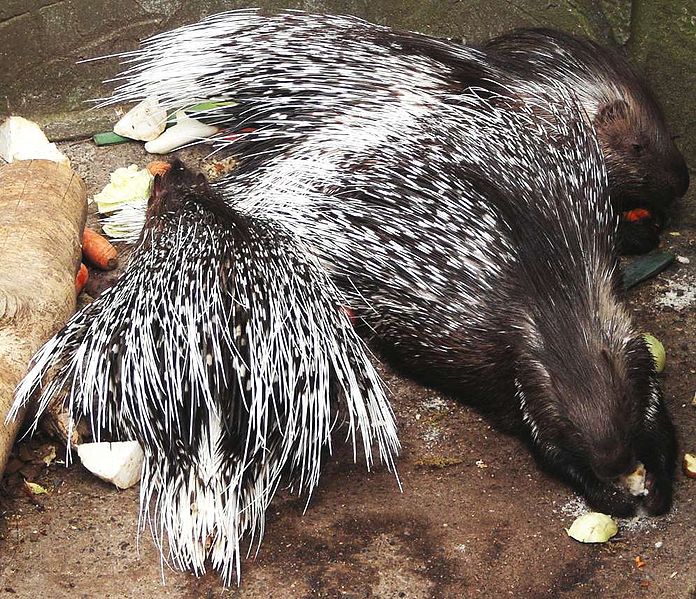 Dikobraz
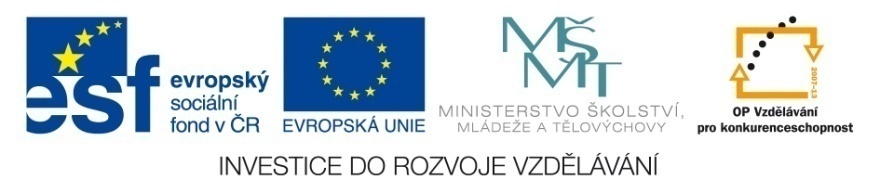 Zástupci hlodavců
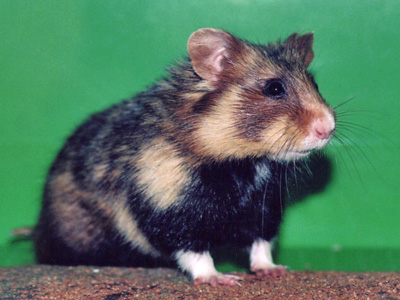 Křeček
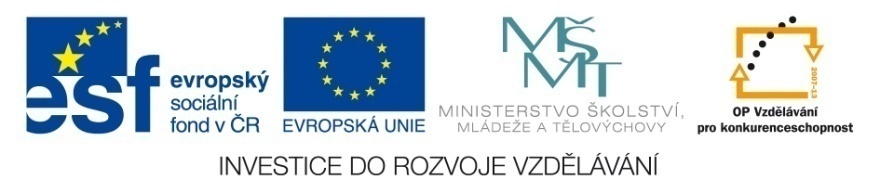 Zástupci hlodavců
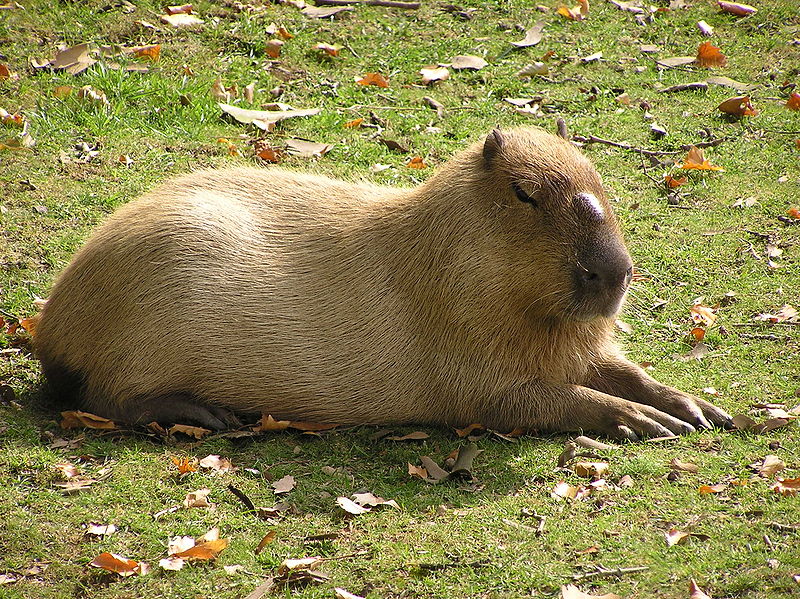 Kapybara
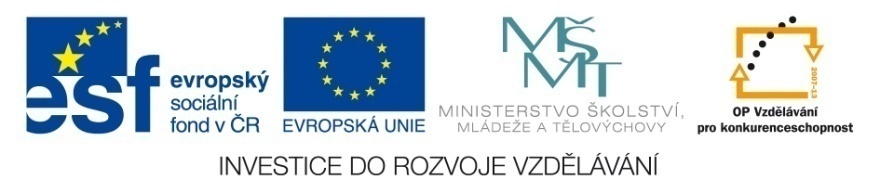 Zástupci hlodavců
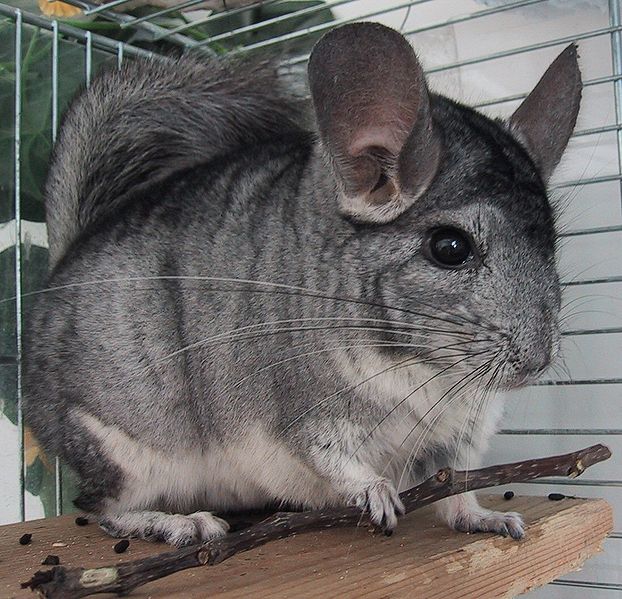 Činčila
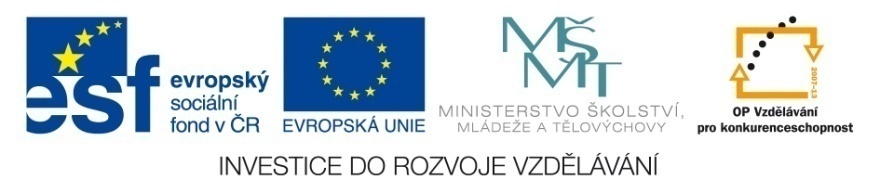 Řekni co víš a některém z daných hlodavců.
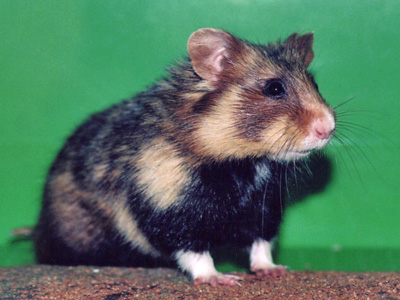 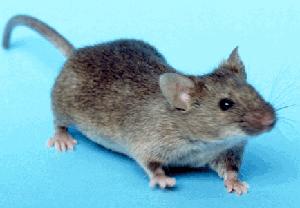 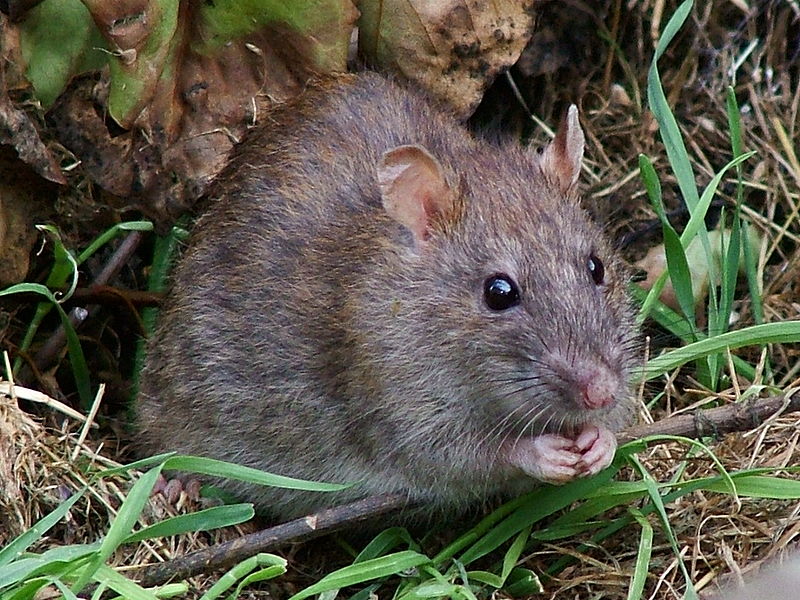 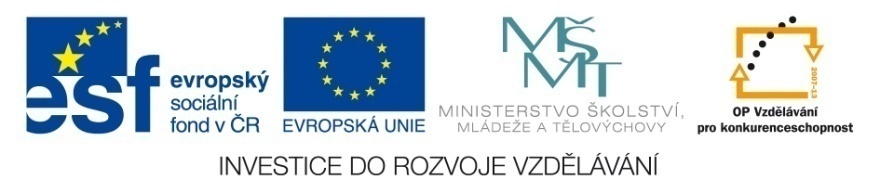 Myš domácí
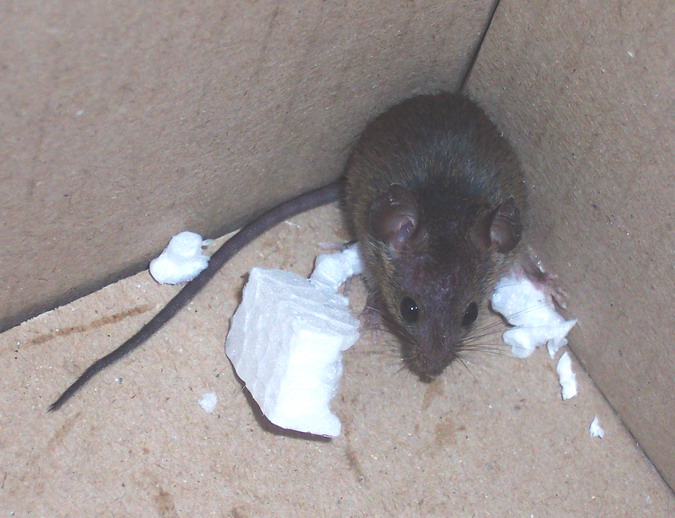 náš nejznámější hlodavec
 přenašeč onemocnění
 kosmopolitní
 laboratorní zvíře
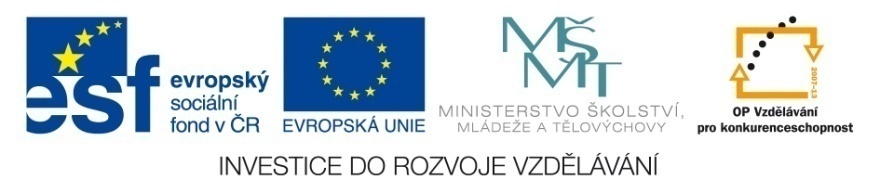 Křeček polní
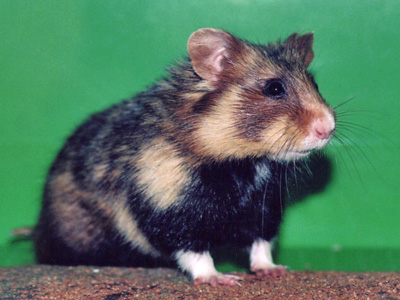 v Česku chráněný zákonem
 hluboké nory
 lícní torby (slouží k 
  přenášení např. zrní)
potrava: zrní, semena,
  hmyz, …
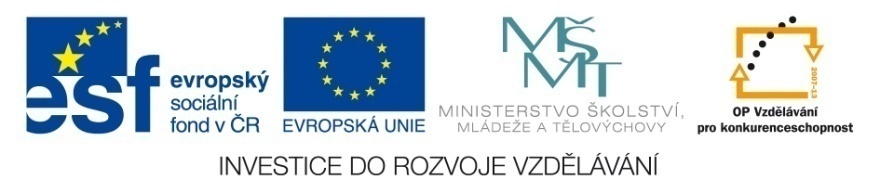 Potkan obecný
kosmopolitní
 noční hlodavec
 tvoří velké skupiny
 mohou přenášet
  nebezpečná 
  onemocnění
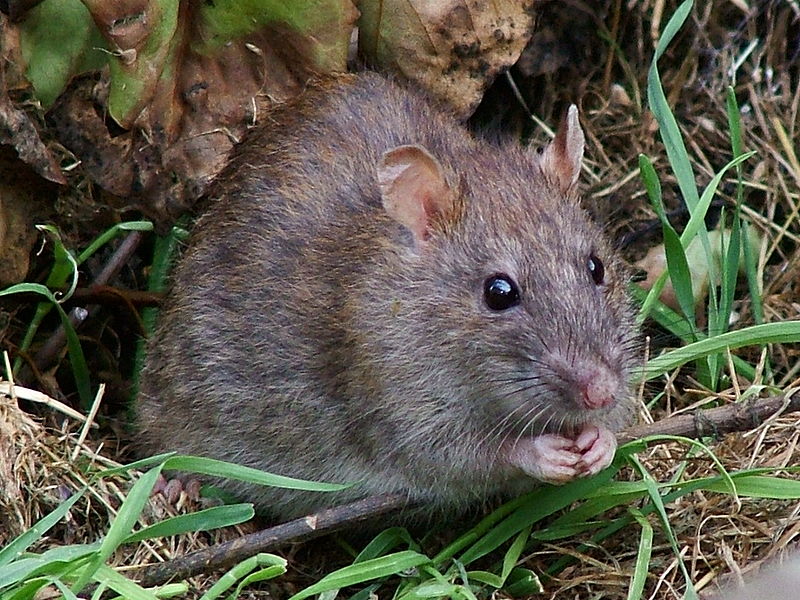 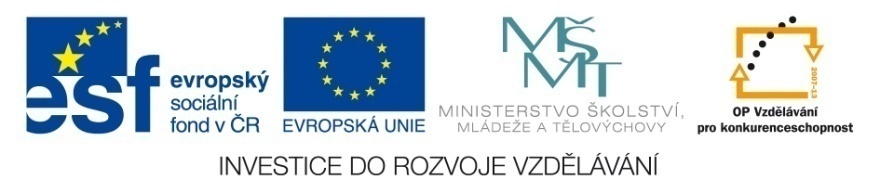 Zdroje
RagondinCrâne.jpg. In: Wikipedia: the free encyclopedia [online]. San Francisco (CA): Wikimedia Foundation, 2001- [cit. 2012-12-26]. Dostupné z: http://upload.wikimedia.org/wikipedia/commons/thumb/5/53/RagondinCr%C3%A2ne.jpg/800px-RagondinCr%C3%A2ne.jpg
Bristol.zoo.capybara.arp.jpg. In: Wikipedia: the free encyclopedia [online]. San Francisco (CA): Wikimedia Foundation, 2001-, 18. 1. 2006, 15:03 [cit. 2012-12-26]. Dostupné z: http://upload.wikimedia.org/wikipedia/commons/thumb/b/bc/Bristol.zoo.capybara.arp.jpg/742px-Bristol.zoo.capybara.arp.jpg
Eichhörnchen Düsseldorf Hofgarten edit.jpg. In: Wikipedia: the free encyclopedia [online]. San Francisco (CA): Wikimedia Foundation, 2001-, 19. 11. 2011, 17:57 [cit. 2012-12-26]. Dostupné z: http://upload.wikimedia.org/wikipedia/commons/thumb/0/02/Eichh%C3%B6rnchen_D%C3%BCsseldorf_Hofgarten_edit.jpg/800px-Eichh%C3%B6rnchen_D%C3%BCsseldorf_Hofgarten_edit.jpg
House mouse.jpg. In: Wikipedia: the free encyclopedia [online]. San Francisco (CA): Wikimedia Foundation, 2001-, 15. 12. 2004, 19:25 [cit. 2012-12-26]. Dostupné z: http://upload.wikimedia.org/wikipedia/commons/a/ab/House_mouse.jpg
Morče.jpg. In: Wikipedia: the free encyclopedia [online]. San Francisco (CA): Wikimedia Foundation, 2001-, 18. 5. 2006, 19:40 [cit. 2012-12-26]. Dostupné z: http://upload.wikimedia.org/wikipedia/commons/5/5d/Mor%C4%8De.jpg
WildRat.jpg. In: Wikipedia: the free encyclopedia [online]. San Francisco (CA): Wikimedia Foundation, 2001-, 13. 4. 2008, 10:15 [cit. 2012-12-26]. Dostupné z: http://upload.wikimedia.org/wikipedia/commons/thumb/1/15/WildRat.jpg/800px-WildRat.jpg
Europäischer Ziesel in Hockstellung.jpg. In: Wikipedia: the free encyclopedia [online]. San Francisco (CA): Wikimedia Foundation, 2001-, 28. 5. 2005, 23:29 [cit. 2012-12-26]. Dostupné z: http://upload.wikimedia.org/wikipedia/commons/thumb/1/19/Europ%C3%A4ischer_Ziesel_in_Hockstellung.jpg/800px-Europ%C3%A4ischer_Ziesel_in_Hockstellung.jpg
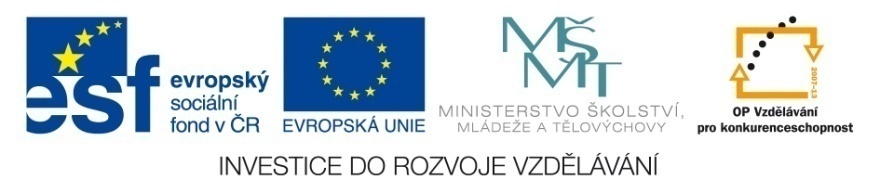 Zdroje
Hamster-Commun.jpg. In: Wikipedia: the free encyclopedia [online]. San Francisco (CA): Wikimedia Foundation, 2001-, 1. 2. 2007, 22:36 [cit. 2012-12-26]. Dostupné z: http://upload.wikimedia.org/wikipedia/commons/1/10/Hamster-Commun.jpg
Male capybara.jpg. In: Wikipedia: the free encyclopedia [online]. San Francisco (CA): Wikimedia Foundation, 2001-, 28. 9. 2006, 22:03 [cit. 2012-12-26]. Dostupné z: http://upload.wikimedia.org/wikipedia/commons/thumb/8/8a/Male_capybara.jpg/800px-Male_capybara.jpg
Chinchilla-Patchouli.jpg. In: Wikipedia: the free encyclopedia [online]. San Francisco (CA): Wikimedia Foundation, 2001-, 26. 6. 2006, 21:37 [cit. 2012-12-26]. Dostupné z: http://upload.wikimedia.org/wikipedia/commons/thumb/2/2c/Chinchilla-Patchouli.jpg/622px-Chinchilla-Patchouli.jpg
Hystrix.leucura.jpg. In: Wikipedia: the free encyclopedia [online]. San Francisco (CA): Wikimedia Foundation, 2001-, 13. 5. 2006, 18:22 [cit. 2012-12-26]. Dostupné z: http://upload.wikimedia.org/wikipedia/commons/thumb/3/39/Hystrix.leucura.jpg/696px-Hystrix.leucura.jpg
Mus musculus. In: Wikipedia: the free encyclopedia [online]. San Francisco (CA): Wikimedia Foundation, 2001- [cit. 2014-10-07]. Dostupné z:http://commons.wikimedia.org/wiki/Mus_musculus#mediaviewer/File:Mus_muscul_061113_tdp.jpg
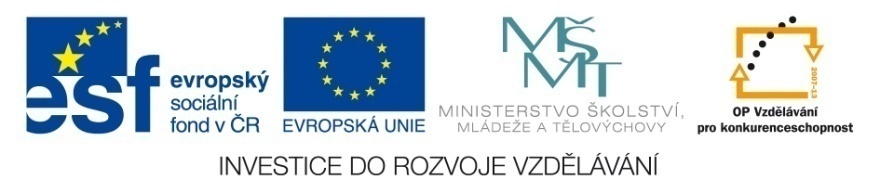